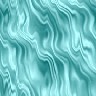 Places of interest
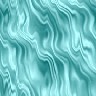 Once an Englander wanted to visit  our republic.
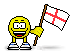 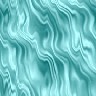 A travel agent  found  information about some places of interest.
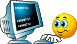 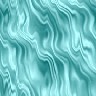 First he advised to visit the capital of Komi Republic- Syktyvkar.
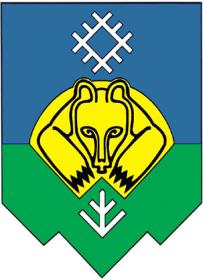 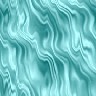 The Englander began his excursion in a airport.
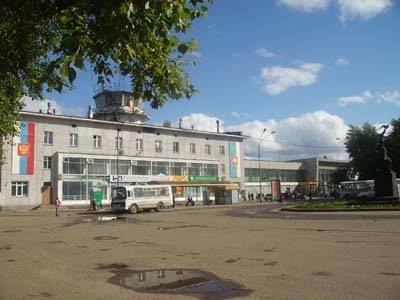 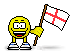 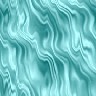 He saw a monument of three orders on the crossing of streets.
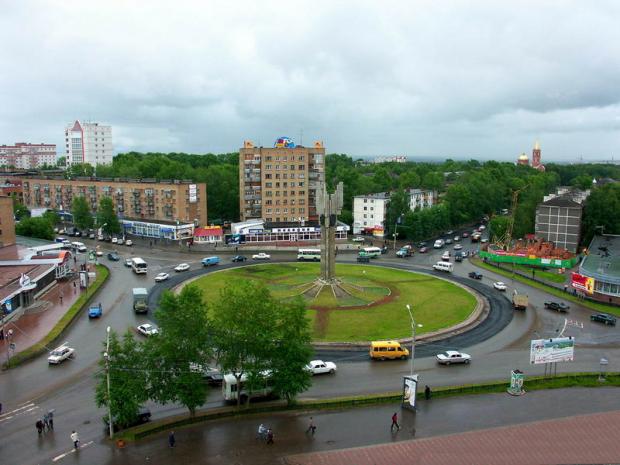 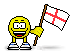 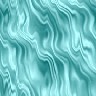 He visited a memorial to fallen soldiers.
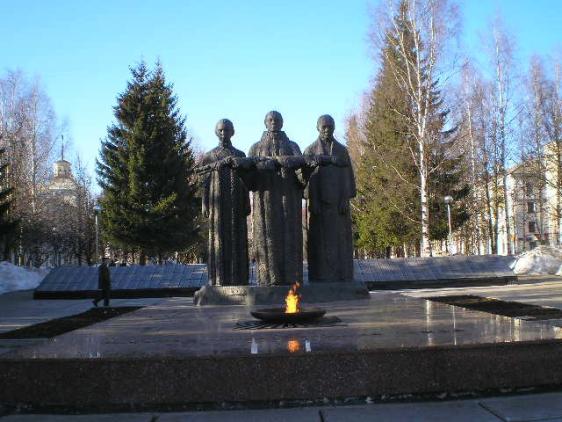 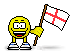 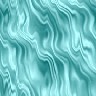 He saw a monument to soldiers who were fallen in a war with Afghanistan.
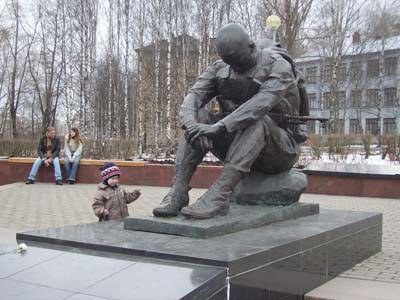 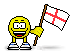 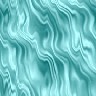 He visited a museum of famous skier R.P. Smetanina.
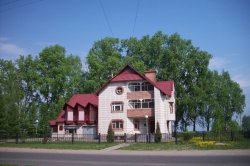 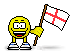 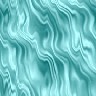 He saw the building of the House of creation of children.
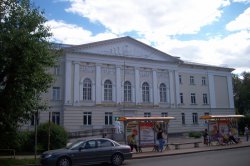 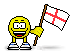 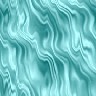 He saw the Stephan  the Permskii cathedral.
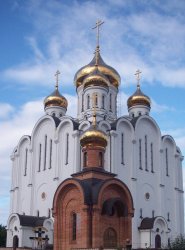 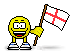 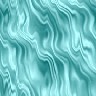 He saw the   National library.
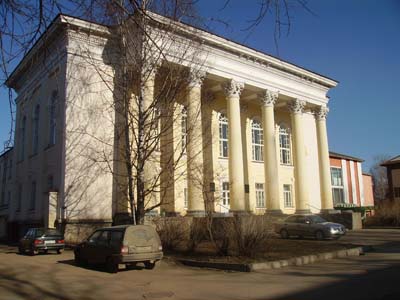 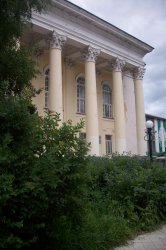 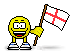 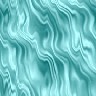 He saw the building of gymnasium for girls.
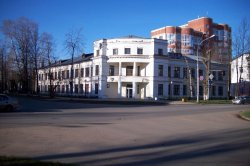 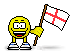 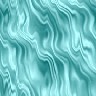 He saw the building of the Trade- union.
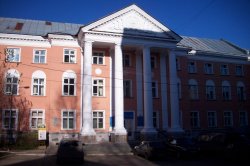 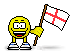 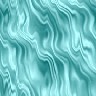 He saw beautiful pictures in the National gallery.
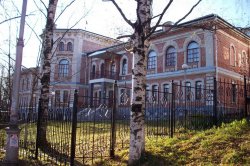 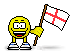 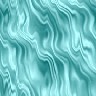 He   saw the famous fireman`s watch-tower.
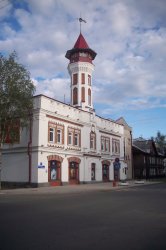 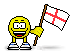 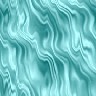 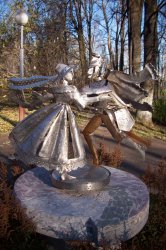 He wandered the sculpture-garden.
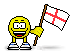 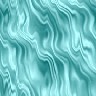 He saw the oldest building-the  house of merchant Suhanov.
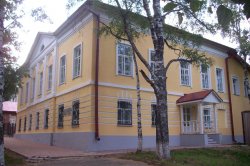 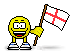 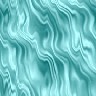 He wandered the V.Savin drama theatre.
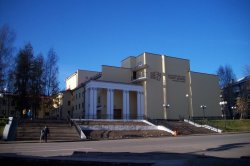 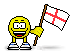 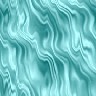 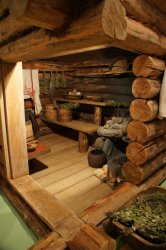 He saw many interesting things in the museum of ethnography.
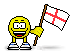 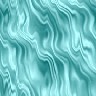 He saw the building of medical academy.
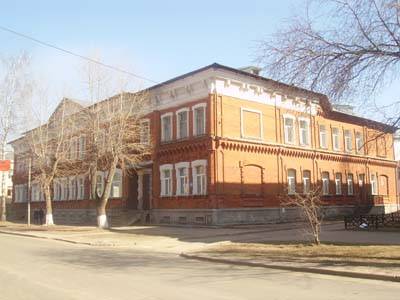 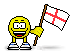 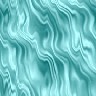 At the building of the timber institute he saw a  watch.
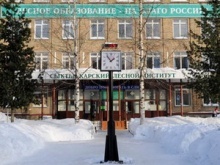 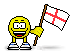 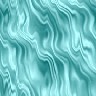 He  was impressed  by the hotel “ Syktyvkar”.
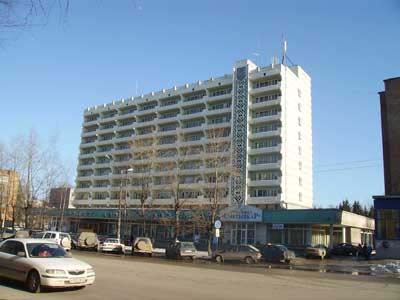 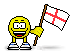 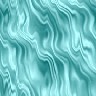 The cinema “Rodina” was a very interesting building.
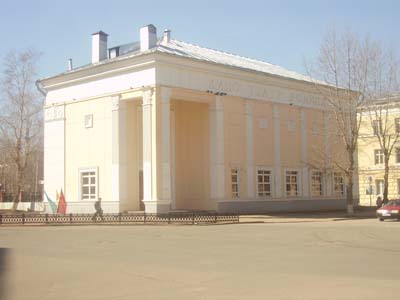 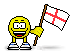 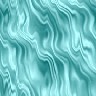 He saw a Babushkin-monument.
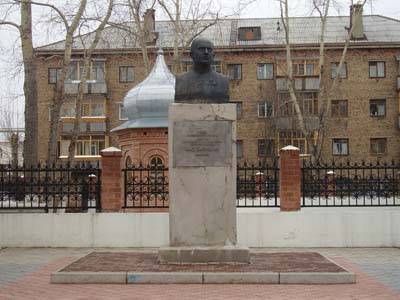 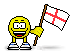 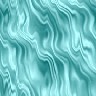 He saw a theatre of music  and opera and a Kuratov –monument.
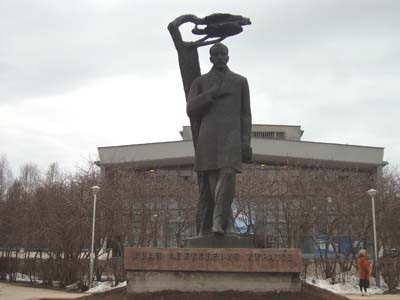 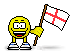 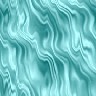 On the  Stefanovskaja square he  saw a Lenin- monument.
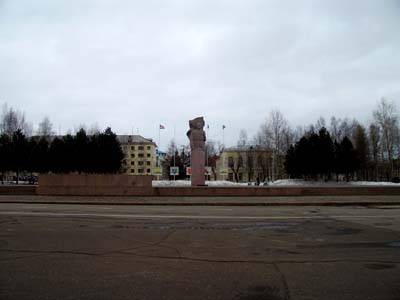 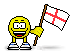 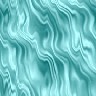 He visited the railway station.
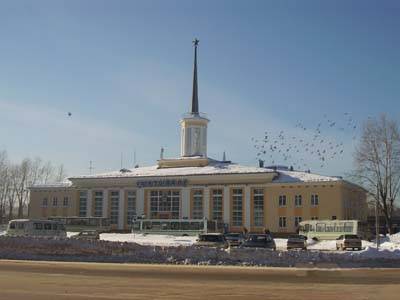 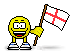 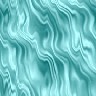 He saw a building of teacher- training college.
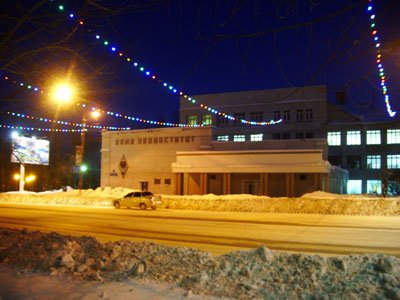 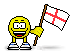 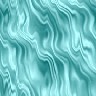 He saw the University.
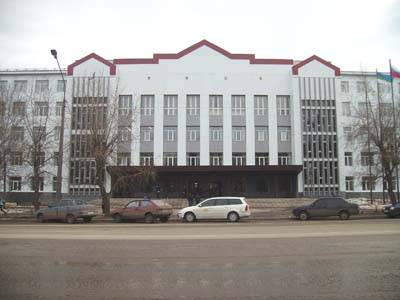 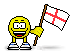 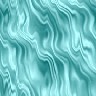 He saw the memorial to the victims of repressions.
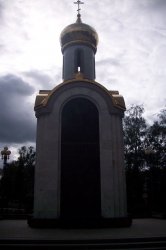 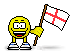 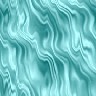 He visited the academy of the science.
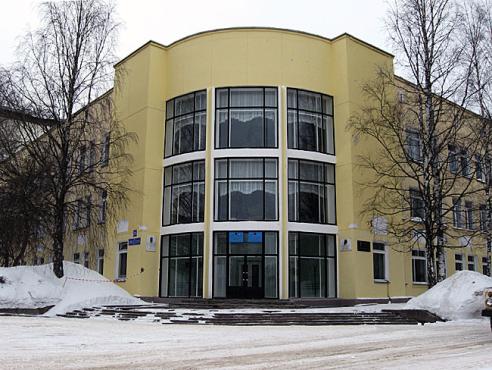 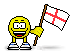 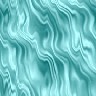 He saw the office building of Syktyvkar.
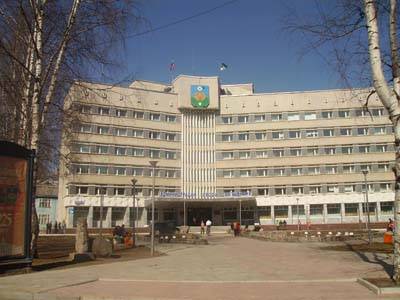 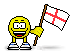 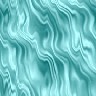 He saw the building of registry office.
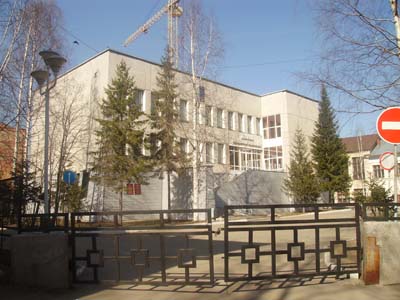 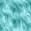 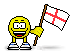 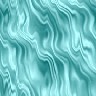 He went to the cinema “Parma”.
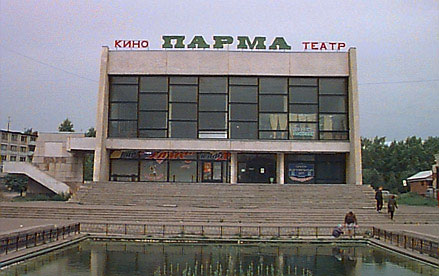 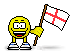 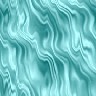 Once he meet two friends who  were speaking about their home village.
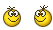 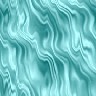 What were they  speaking about?
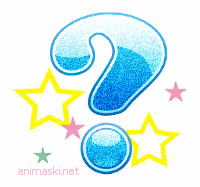 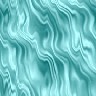 The Englander wanted to visit this village.
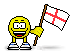 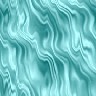 Let`s  introduce Ust-Nem.
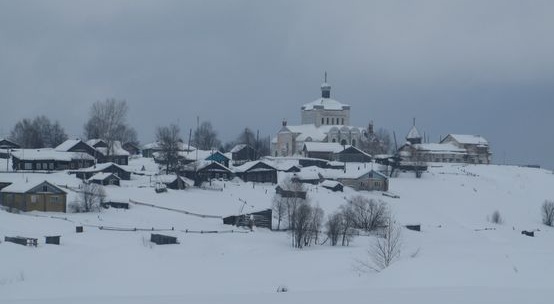 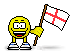 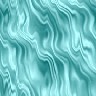 Let`s  introduce the coat of arms of Ust-Nem.
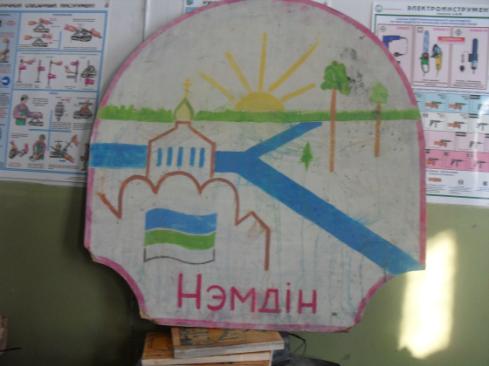 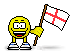 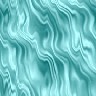 Let`s  introduce the anthem of  Ust-Nem.
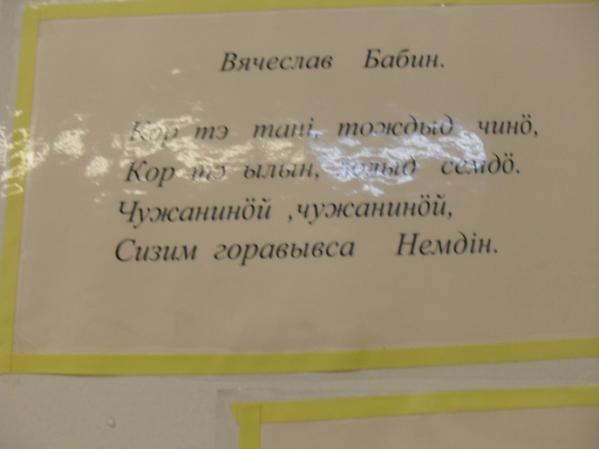 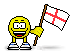 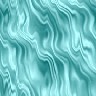 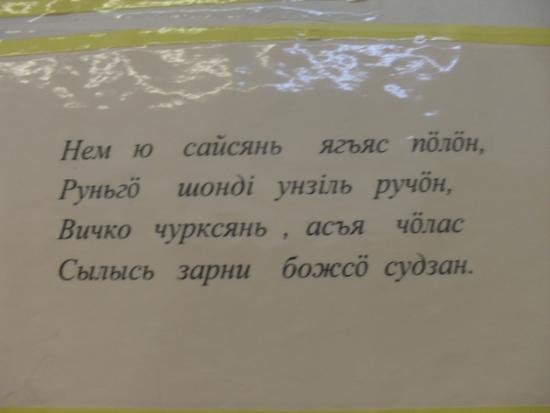 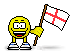 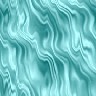 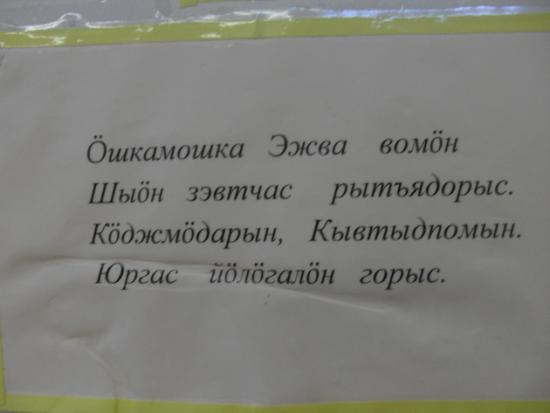 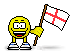 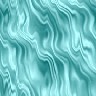 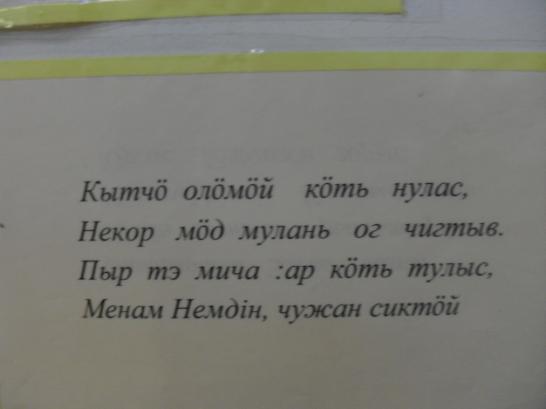 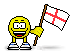 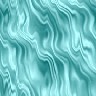 Let`s  have  a look to the church!
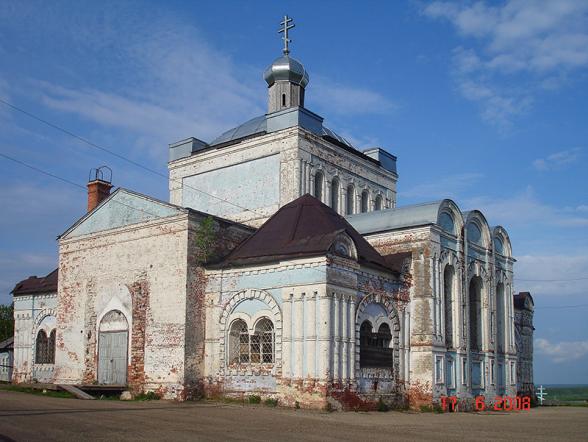 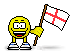 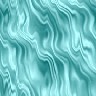 Let`s ask the poet Babin to visit  his house.
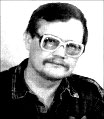 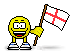 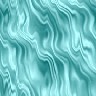 Let`s visit the  house where he lives.
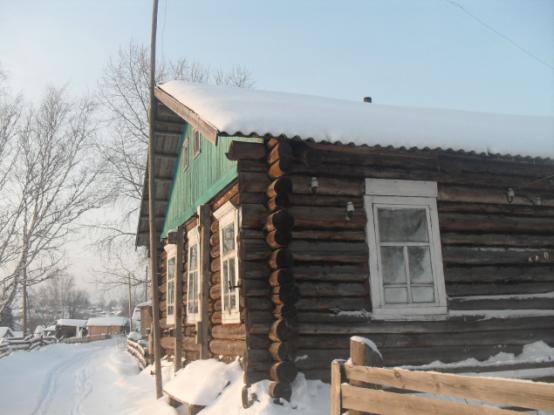 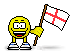 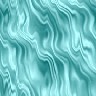 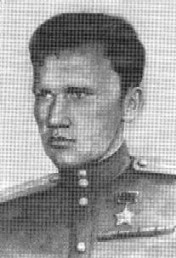 Let`s visit the  house where the hero of SU Timushev was born.
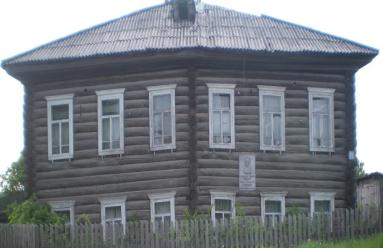 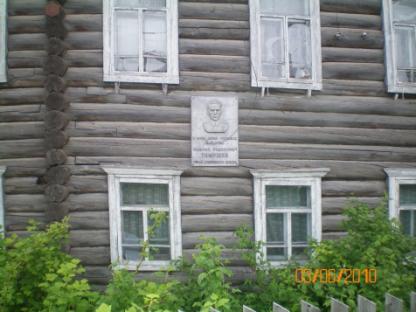 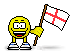 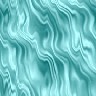 Let`s visit the house of the famous painter Malzev.
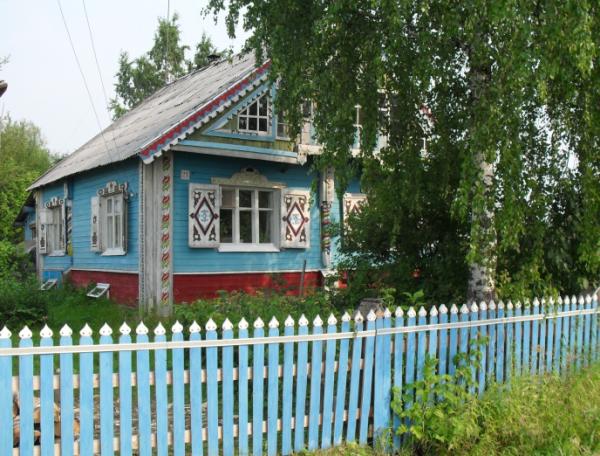 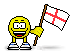 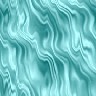 Look at the wicket and a little house.
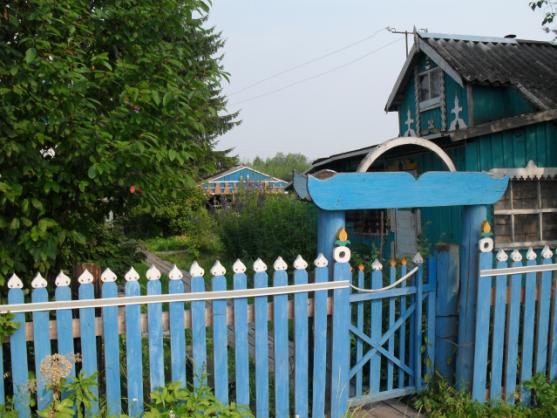 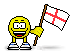 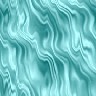 Look at the chess figures of the shed.
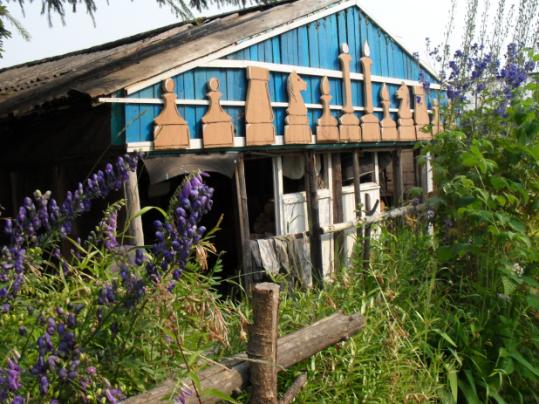 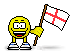 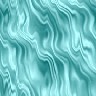 Sorry we can`t see the figure of a horse on the roof.
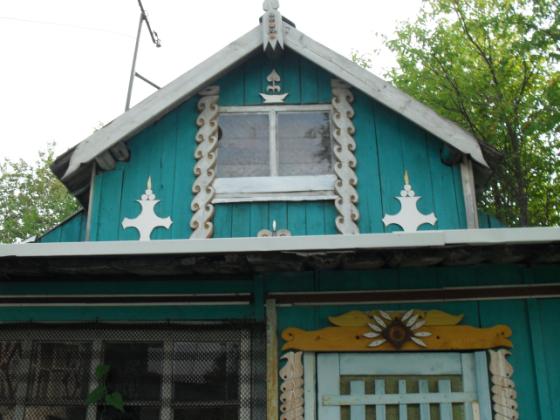 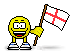 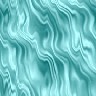 Look at the  door of the little house.
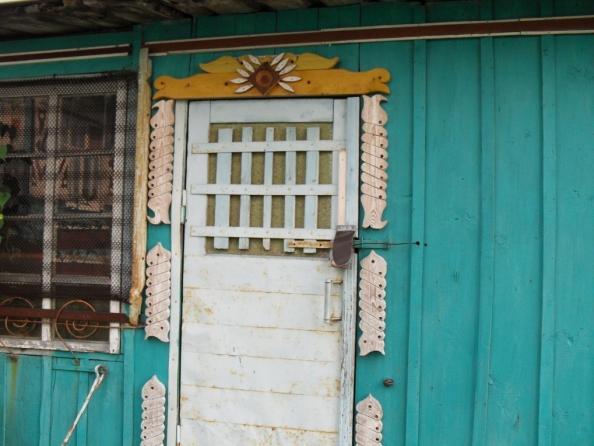 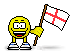 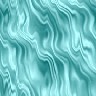 We can visit the tombstone of A. A.Timushev. He was a holder of three orders of glory.
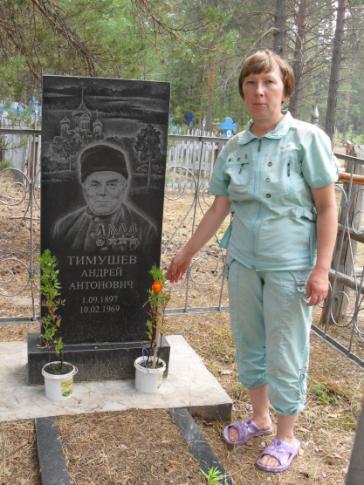 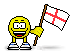 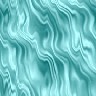 We can visit the monument to the fallen soldiers.
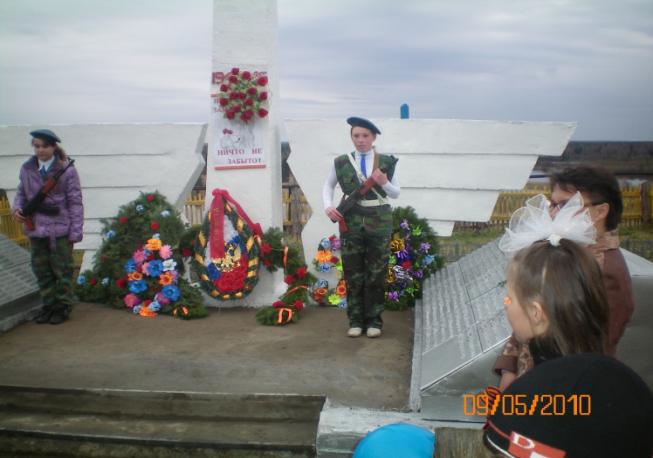 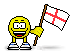 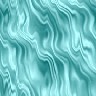 We can visit the tombstone of the spouses Shchekin . They were the first teachers.
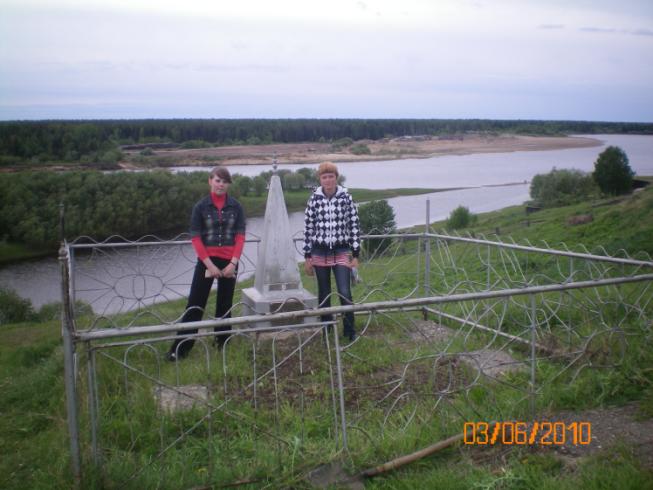 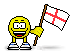 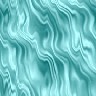 We can see the R.G.Karmanov –school. He was a famous geologist.
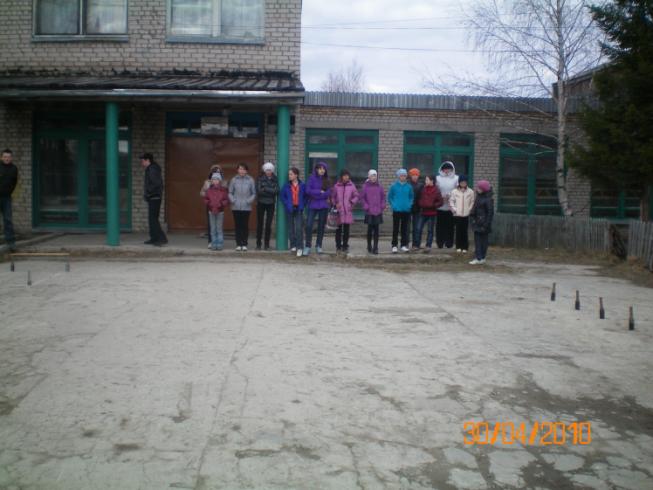 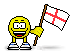 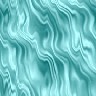 We can see the monument to the soldiers who were fallen during the civil war.
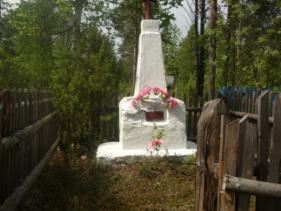 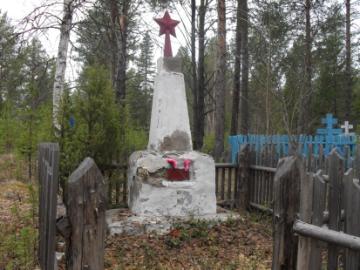 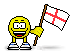 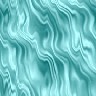 We can see the traces of the bombs  that were made during the civil war.
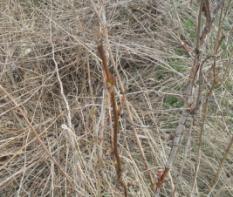 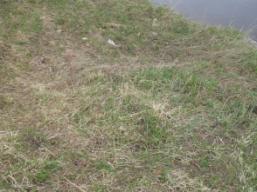 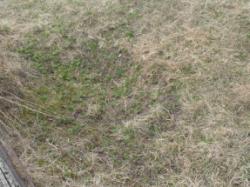 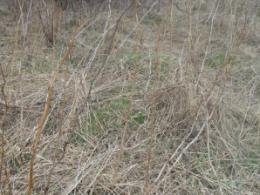 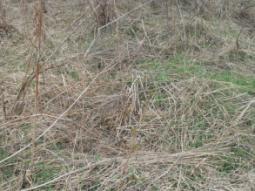 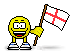 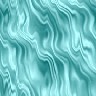 We can see a monument to the victims of repression.
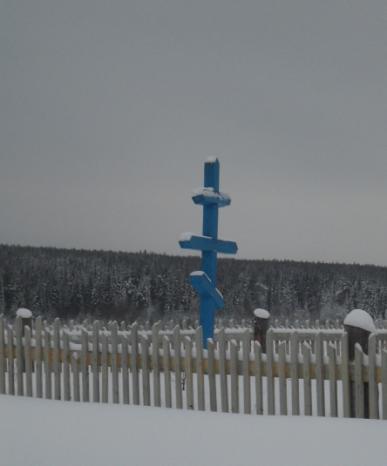 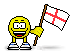 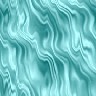 We can visit  one of the first buildings of the school.
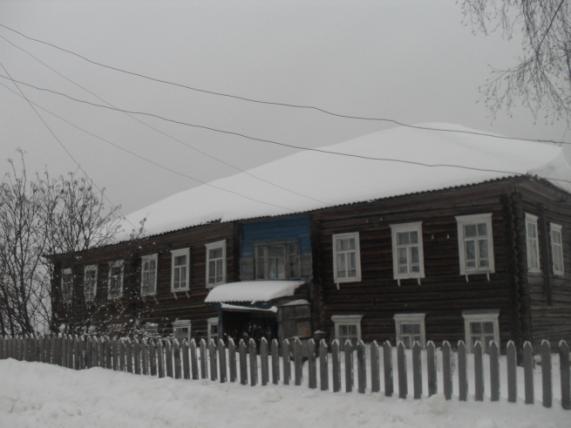 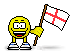 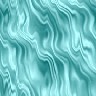 We can visit the settlement Yndin .There were many   deportee who were German.
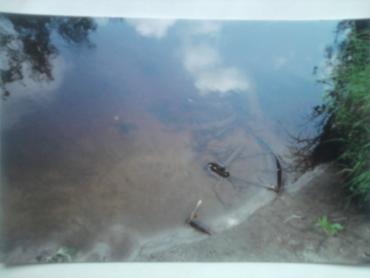 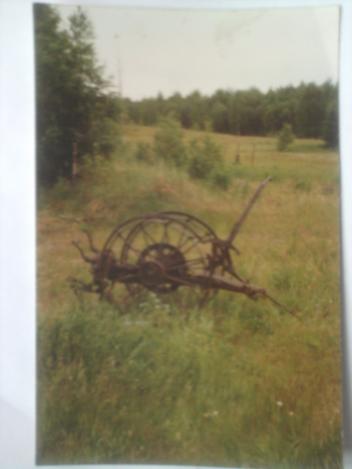 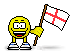 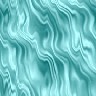 We can learn about their difficult  life .
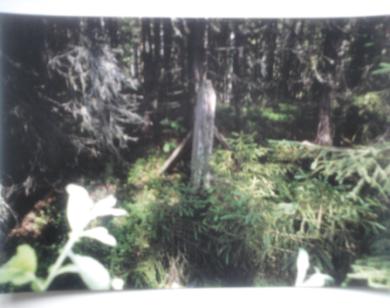 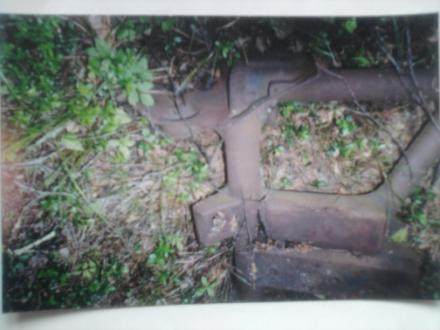 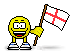 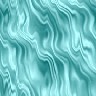 We can see the remains of some buildings  .
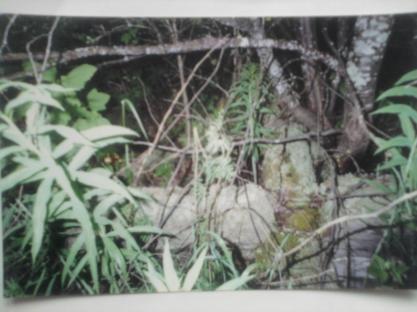 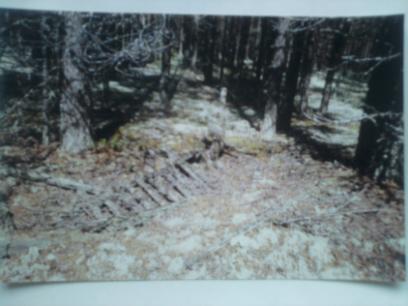 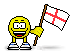 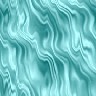 We can repent and think about them .We can hold the memory of the victims.
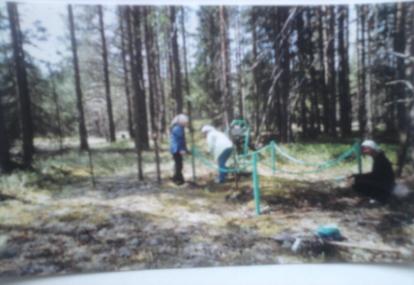 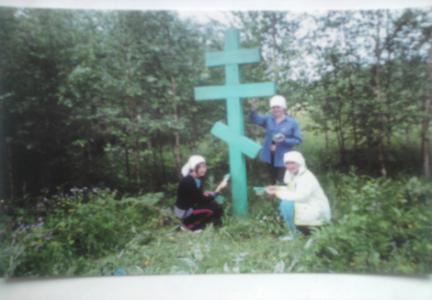 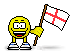 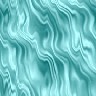 The tourist phoned home. He told about his visit. But he can`t remember all the facts.
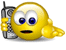 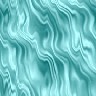 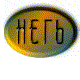 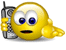 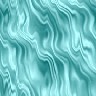 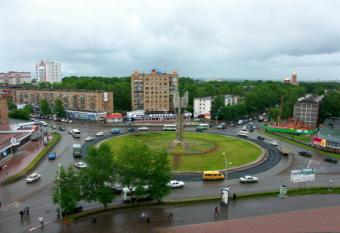 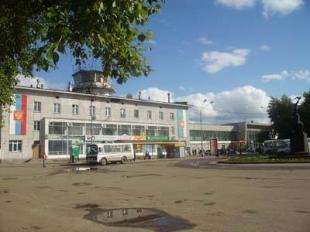 a monument of three orders
an airport
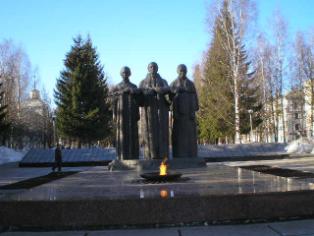 a memorial to fallen soldiers
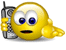 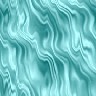 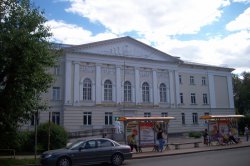 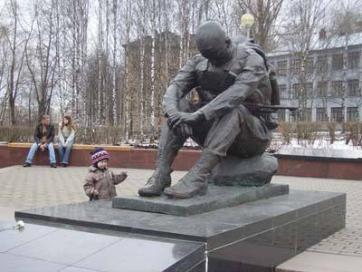 the building of the House of creation of children
monument to soldiers who were fallen in a war with Afghanistan
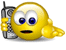 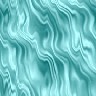 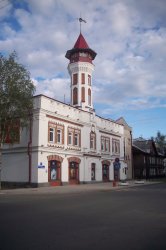 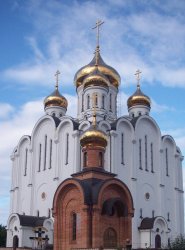 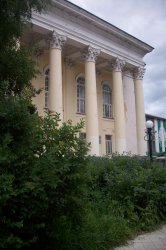 the Stephan  the Permskii cathedral
fireman`s watch-tower
the   National library
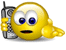 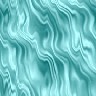 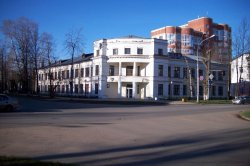 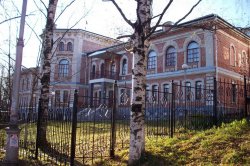 the gymnasium for girls
the National gallery.
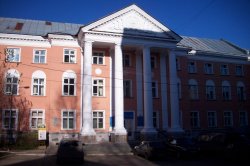 the building of the Trade- union
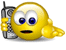 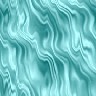 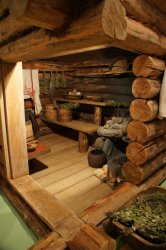 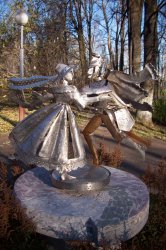 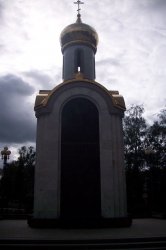 the sculpture-garden
the memorial to the victims of repressions
the museum of ethnography
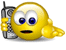 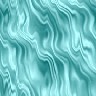 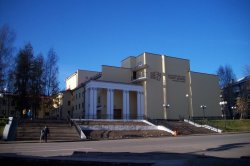 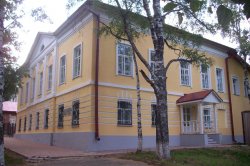 V.Savin drama theatre
the  house of merchant Suhanov
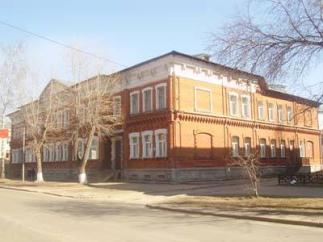 the medical academy
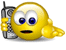 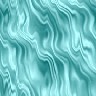 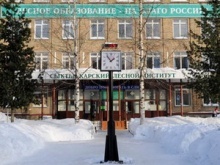 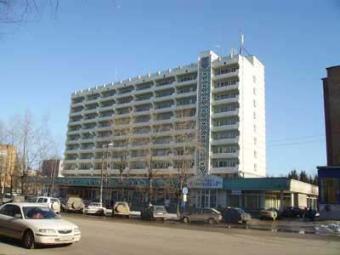 the timber institute
the hotel “ Syktyvkar”
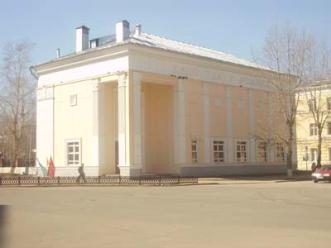 the cinema “Rodina”
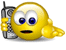 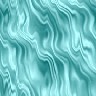 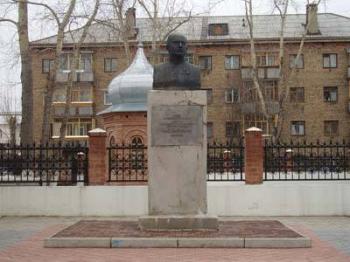 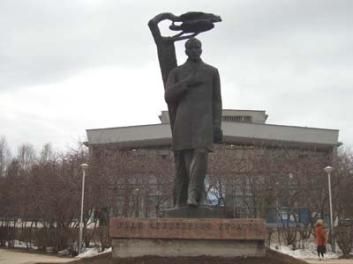 the theatre of music  and opera and a Kuratov –monument
Babushkin-monument
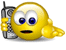 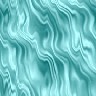 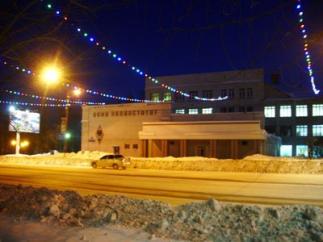 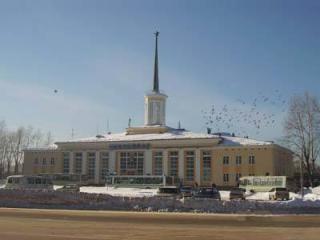 the railway station
the teacher- training college
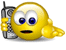 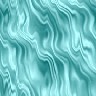 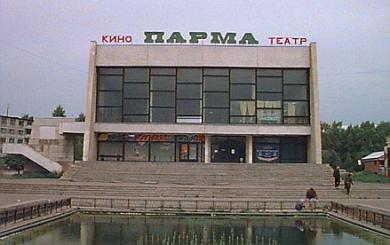 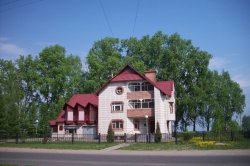 the cinema “Parma”
museum of famous skier R.P. Smetanina
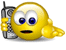 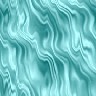 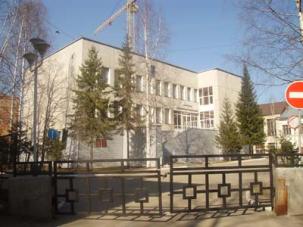 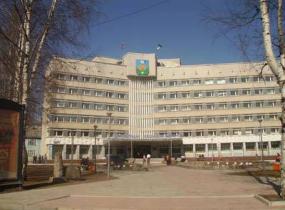 the office building of Syktyvkar
the building of registry office
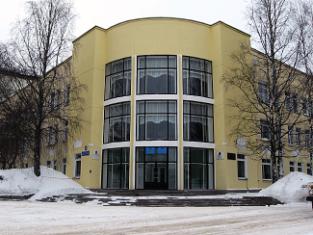 the academy of the science
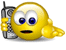 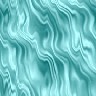 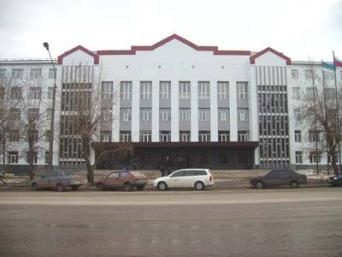 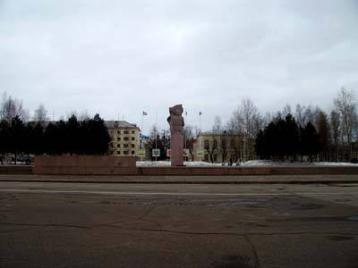 the University
the  Stefanovskaja square with a Lenin- monument
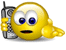 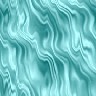 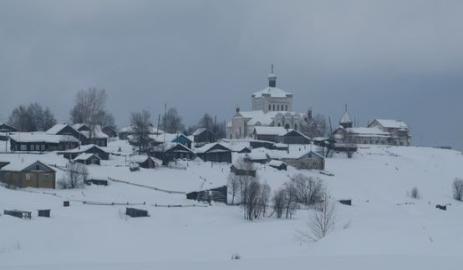 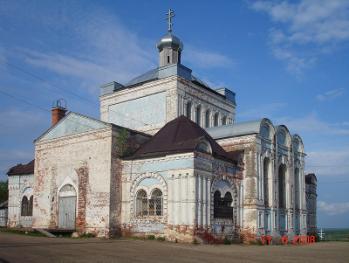 Ust-Nem
the church
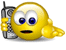 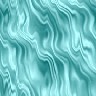 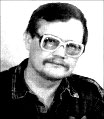 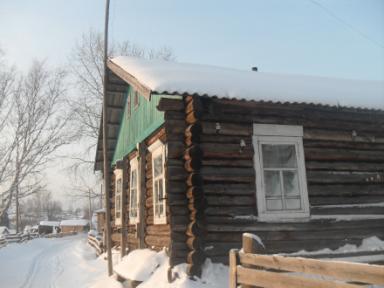 the poet Babin`s house
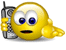 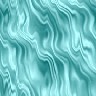 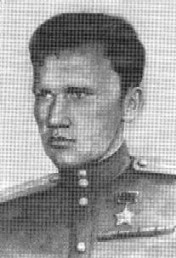 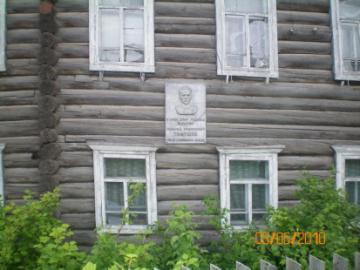 the  house where the hero of SU Timushev was born
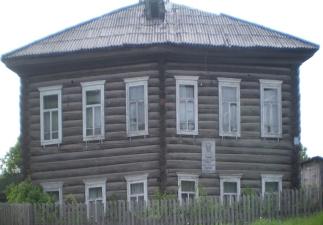 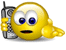 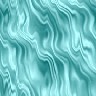 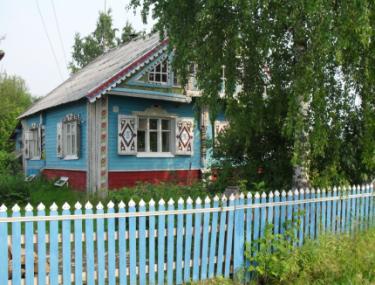 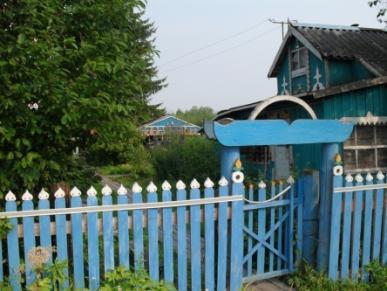 the house of the famous painter Malzev
at the wicket and a little house
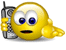 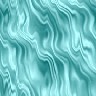 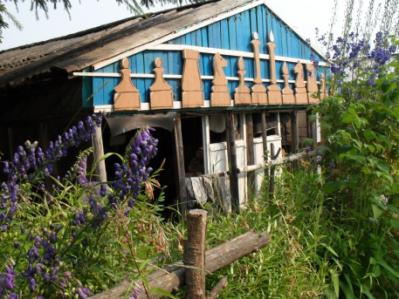 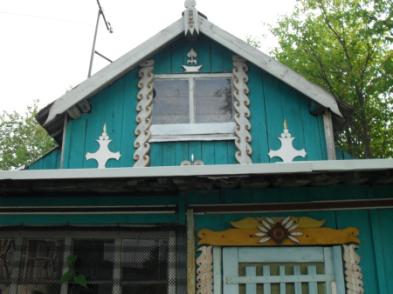 the chess figures of the shed
the figure of a horse on the roof
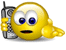 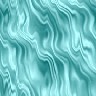 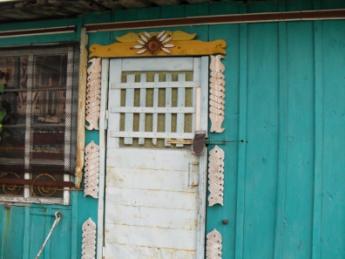 the  door of the little house
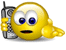 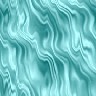 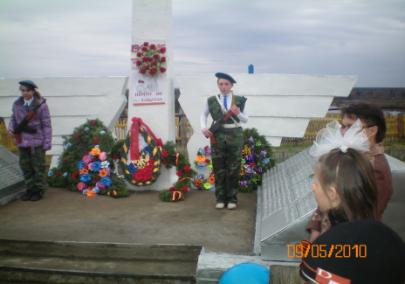 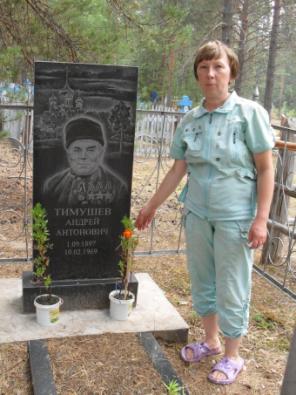 the monument to the fallen soldiers
the tombstone of A. A.Timushev
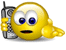 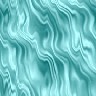 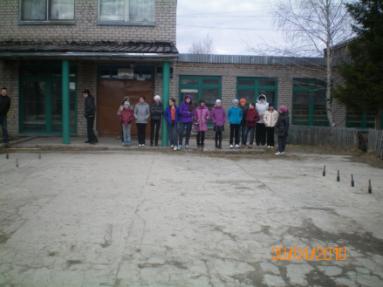 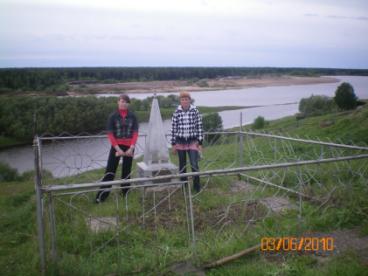 the tombstone to the  spouses Tshekin
the R.G.Karmanov –school
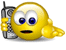 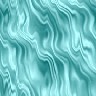 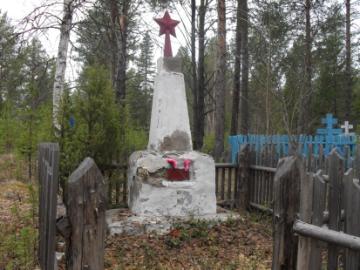 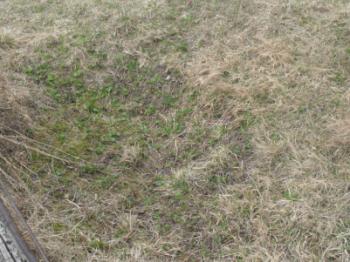 the monument to the soldiers who were fallen during the civil war
the traces of the bombs
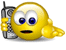 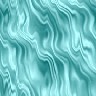 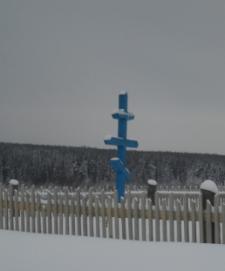 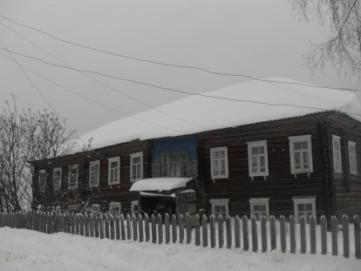 the monument to the victims of repression
one of the first buildings of the school
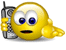 the settlement Yndin
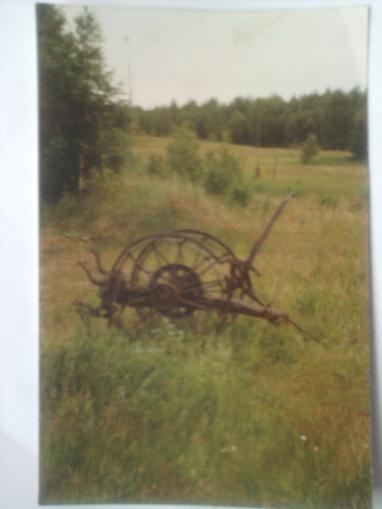 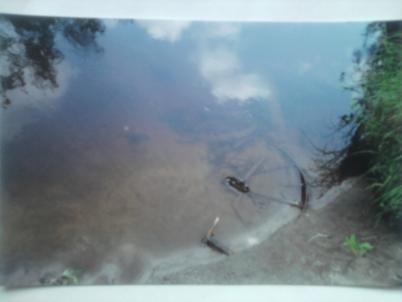 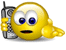 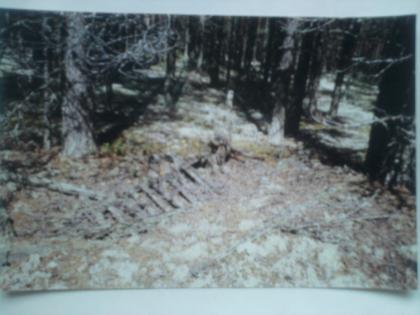 the remains of the buildings
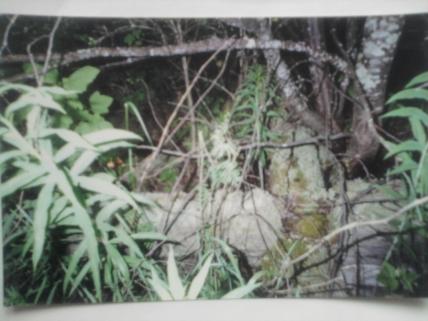 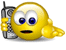 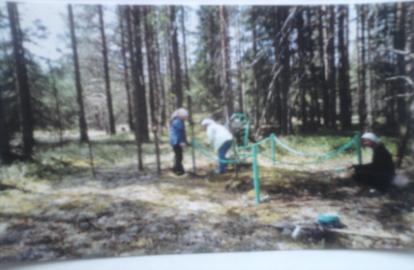 memory of the victims
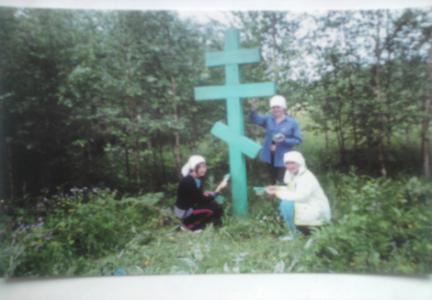 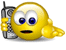 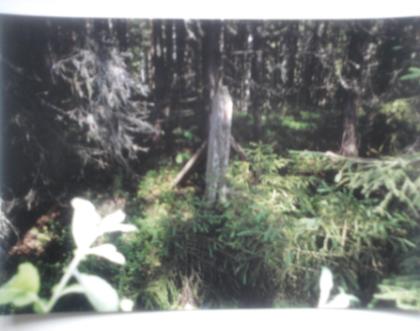 the difficult life
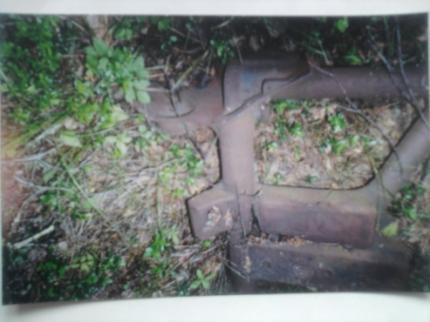 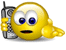 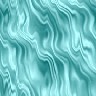 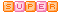 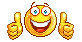 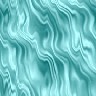 Author:

Ignatova Nadezhda Jurjevna,

Republic Komi, Ust-Kulomskij rajon,s. Ust- Nem
R.G.Karmanov-school
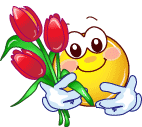